How to Get There? 怎么去？
Lesson 4: Elaboration
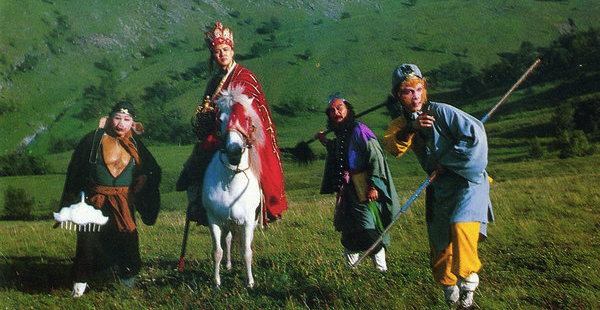 Extended Reading 1: Poster 海报
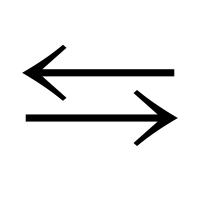 Beijing北京     上海Shanghai1318km/819ml (similar to: SEA –SF)
[Speaker Notes: http://news.qq.com/zt2011/jinghugaotie/feijigaotie.htm]